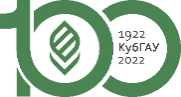 Кубанский государственный аграрный университет
Особенности приемной
кампании 2022
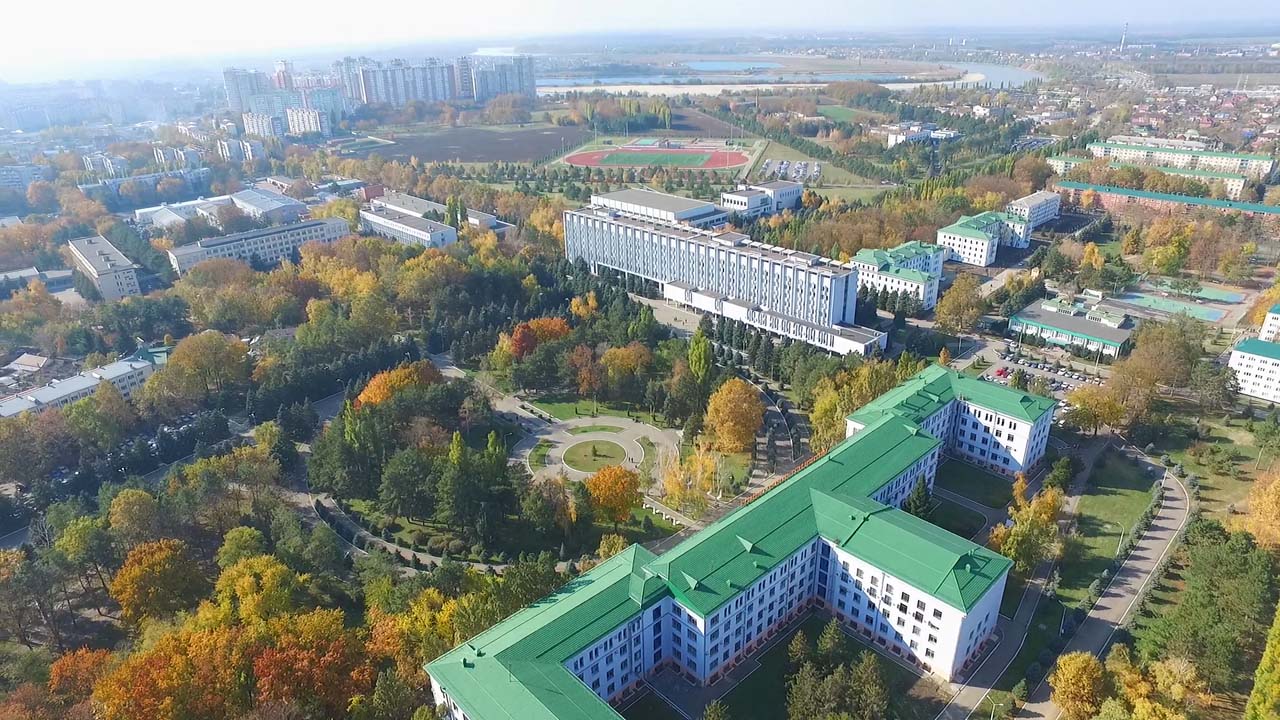 Башкатов Вадим Викторович
ответственный секретарь приемной комиссии
21 января 2022
Краснодар
Визитная карточка
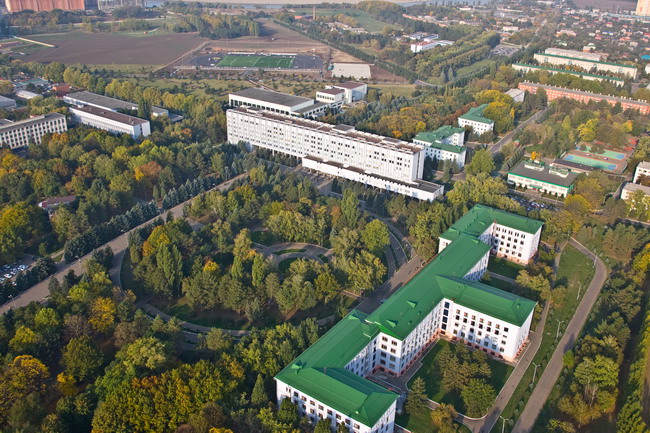 1486
2466
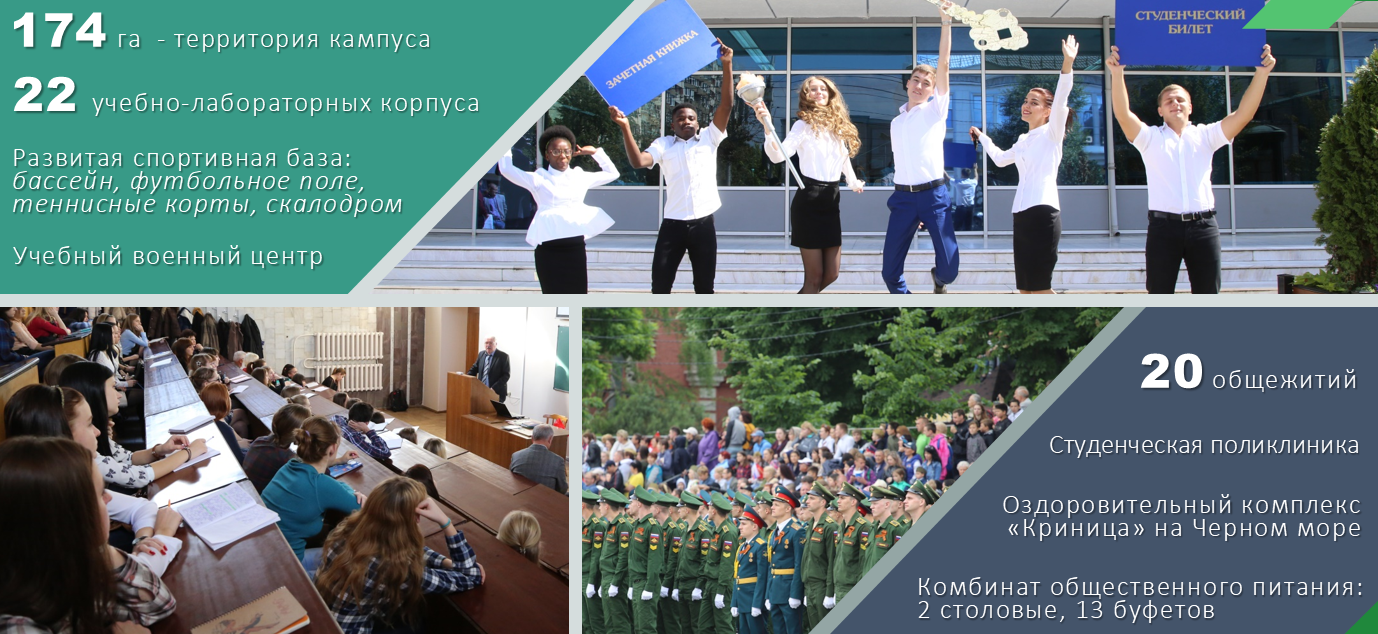 бюджетных 
мест
коммерческих
мест
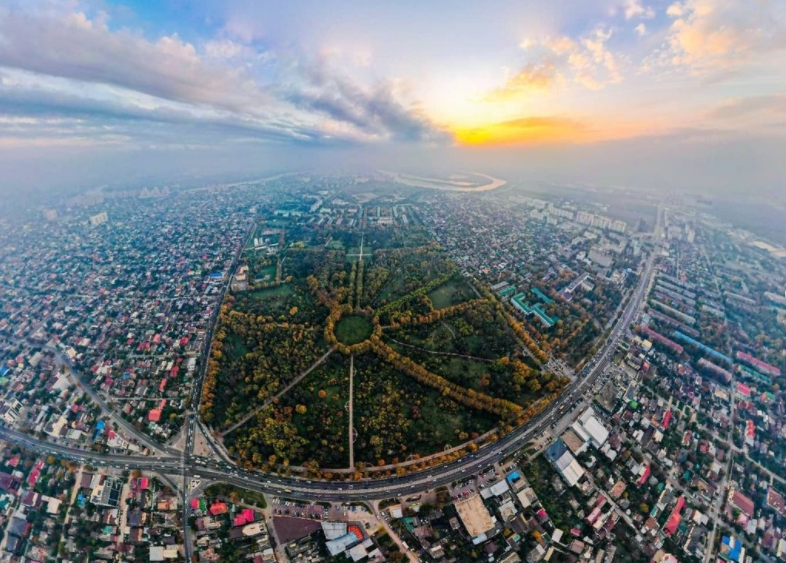 Количество мест на 2022 год:
2 / 9
Перечень вступительных испытаний
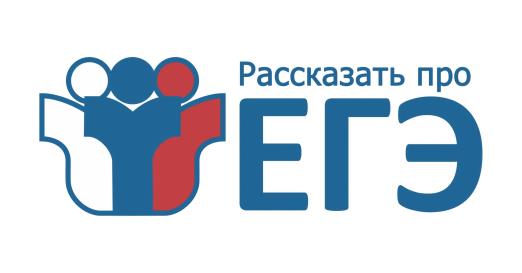 2022
― ПРИМЕР ―
― ПРИМЕР ―
1
«Ветеринария»
«Агрономия»
Русский язык
Русский язык
Биология
На выбор:
Химия,
Математика,
Физика,
Иностранный язык
Русский язык
Биология
На выбор:
Химия,
Математика,
География
Физика,
Информатика,
Иностранный язык
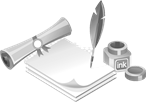 2
Профильный предмет
3
― ПРИМЕР ―
― ПРИМЕР ―
Предмет по выбору
«Строительство»
«Юриспруденция»
Русский язык
Математика
На выбор:
Физика,
Химия,
Информатика,
Иностранный язык
Русский язык
Обществознание
На выбор:
История,
Информатика
Иностранный язык
3 / 9
Минимальные баллы
Минимальное количество баллов установлено учредителем КубГАУ 
– Минсельхозом России (письмо от 30.09.2021 № 13/2559)
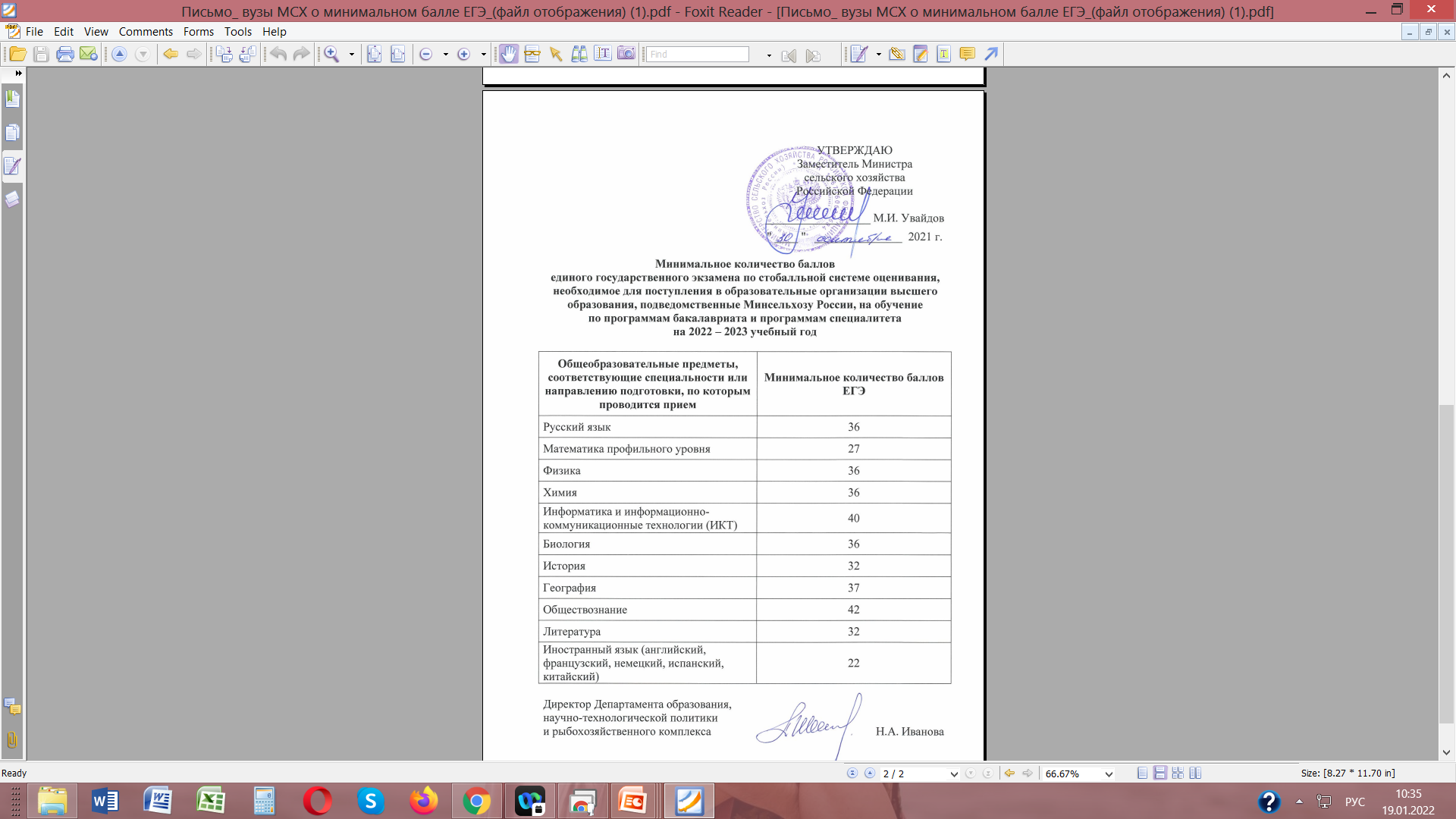 Русский язык – 36
Математика – 27
Физика – 36
Химия – 36
Информатика и ИКТ – 40
Биология – 36
История – 32
География – 37
Обществознание – 42
Иностранный язык – 22
4 / 9
Учет индивидуальных достижений
8
6
2
2
…
5/3
баллов
баллов
балла
балла
баллов
Аттестат 
с отличием
Олимпиады агропрофиля
Значок ГТО
Волонтер
Другие
«Большая перемена»
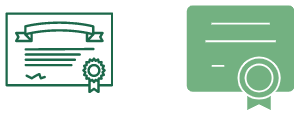 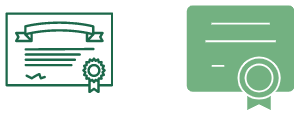 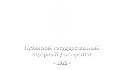 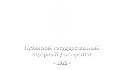 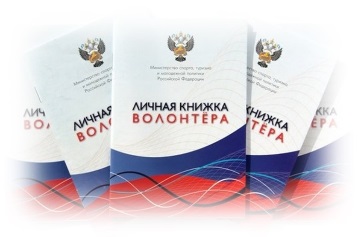 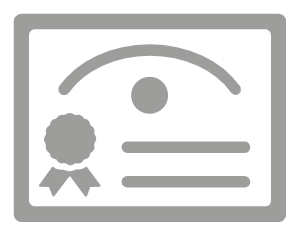 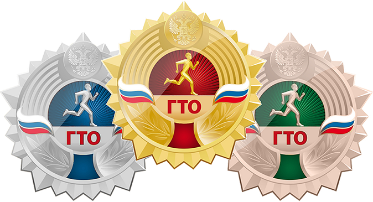 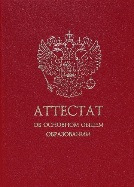 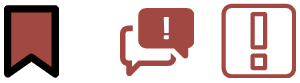 до 10 баллов в сумме
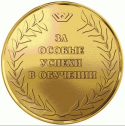 5 / 9
Подача документов
Способы подачи документов:
1
Лично в приемную комиссию
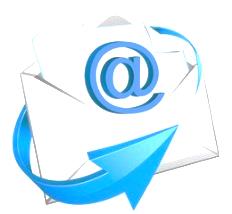 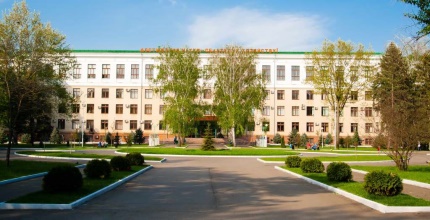 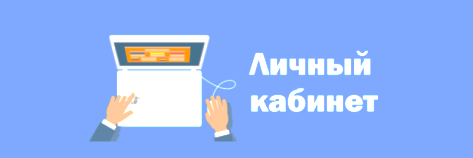 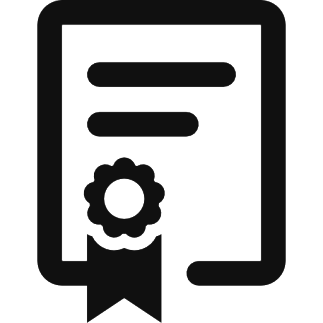 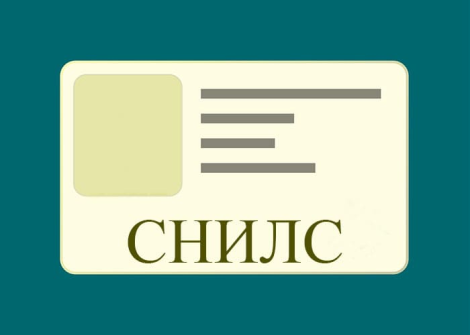 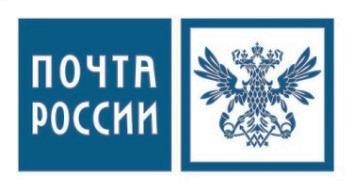 2
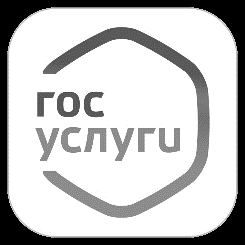 Дистанционно:
Страховое свидетельство обязательного пенсионного страхования
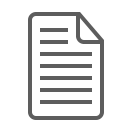 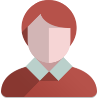 Личный кабинет абитуриента (www.kubsau.ru)
Электронная почта (pk2022@kubsau.ru)
Почтовые операторы общего пользования (350044, г. Краснодар, ул. Калинина, 13)
Единый портал госуслуг
Аттестат
Перечень документов:
Медицинская 
справка № 086/У
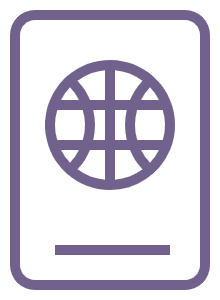 Фотографии
3х4
Паспорт
Можно предоставить после оформления заявления
6 / 9
Сроки зачисления
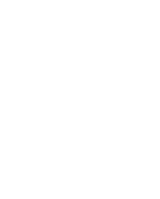 ПОДАЧА
документов
на очную форму
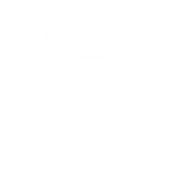 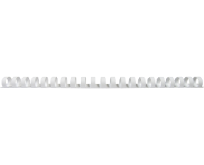 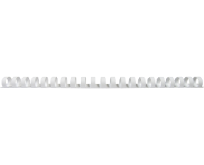 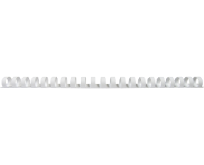 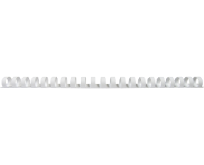 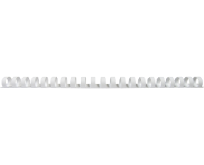 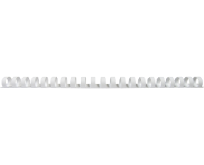 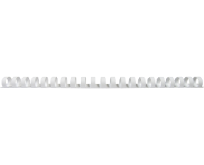 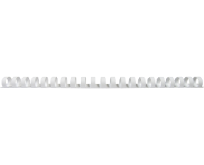 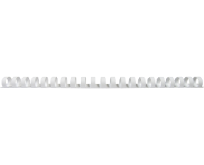 ЗАЧИСЛЕНИЕ
на очную форму
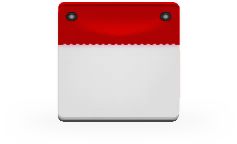 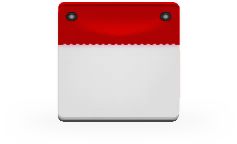 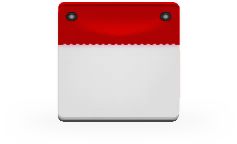 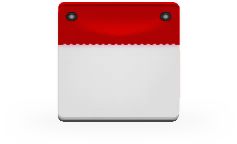 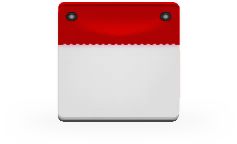 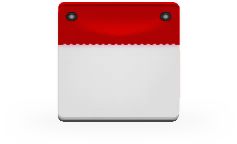 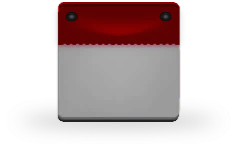 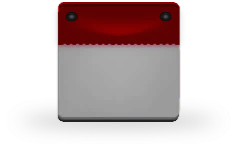 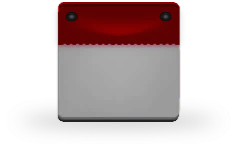 июня
июля
июня
августа
июня
июля
июля
августа
августа
Бюджетные места
25
15
13
19
20
20
20
30
09
Особая и целевая 
квоты
Коммерческий 
этап зачисления
Основной этап бюджета
Места по договорам
Поступающие по внутренним экзаменам
7 / 9
Дни открытых дверей
Периодически проводятся встречи с абитуриентами в очном формате в рамках экспериментальных площадок «Твой шаг в будущее» на базе университета, а также выездных мероприятий!

Более подробную информацию уточняйте на факультете!
Ссылка на запись 
Дня открытых дверей 
от 20.11.2021:
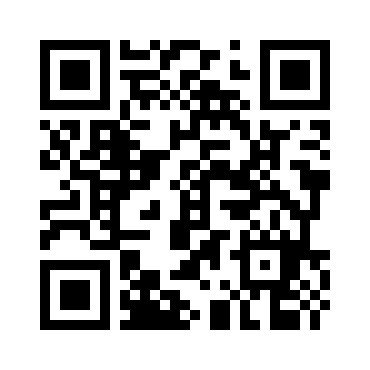 8 / 9
Дни открытых дверей
Следите за новостями и объявлениями в официальных аккаунтах университета и факультетов 
в социальных сетях!
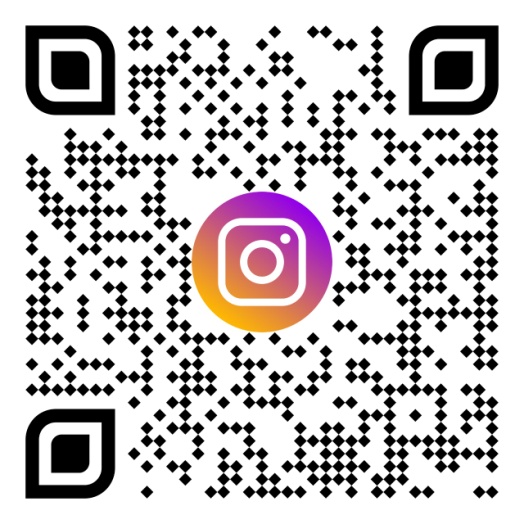 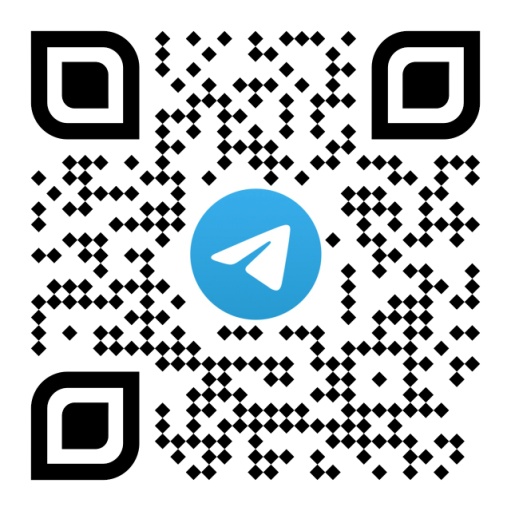 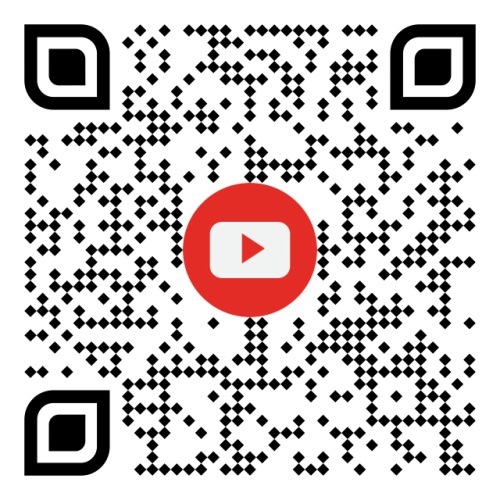 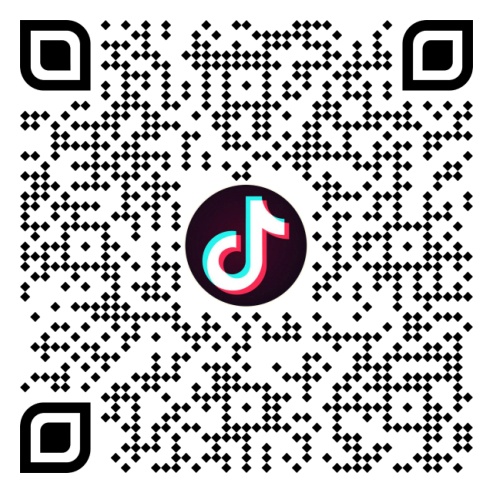 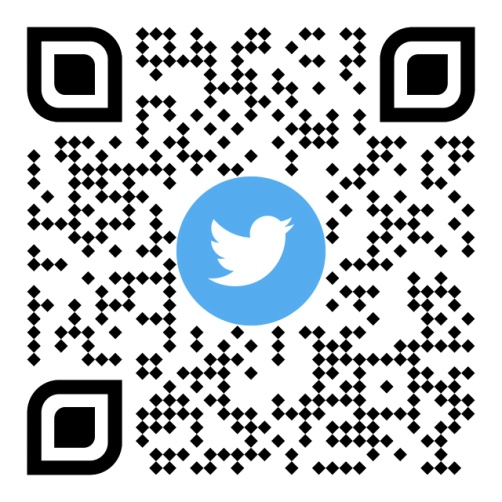 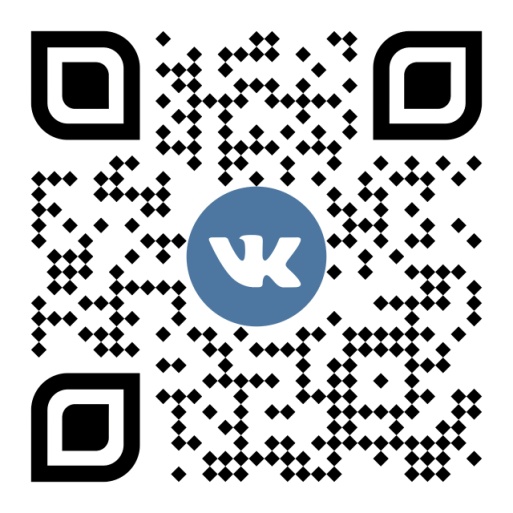 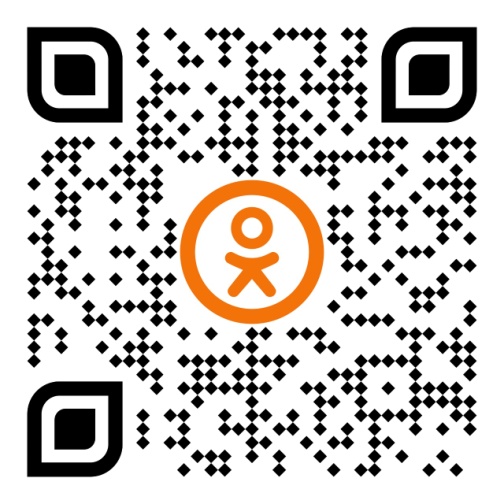 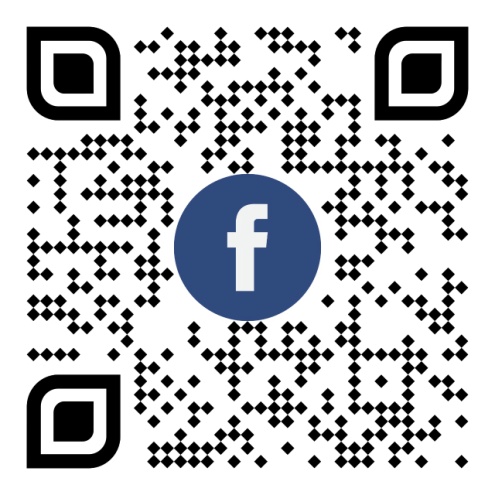 9 / 9
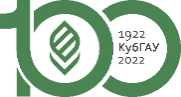 Кубанский государственный аграрный университет
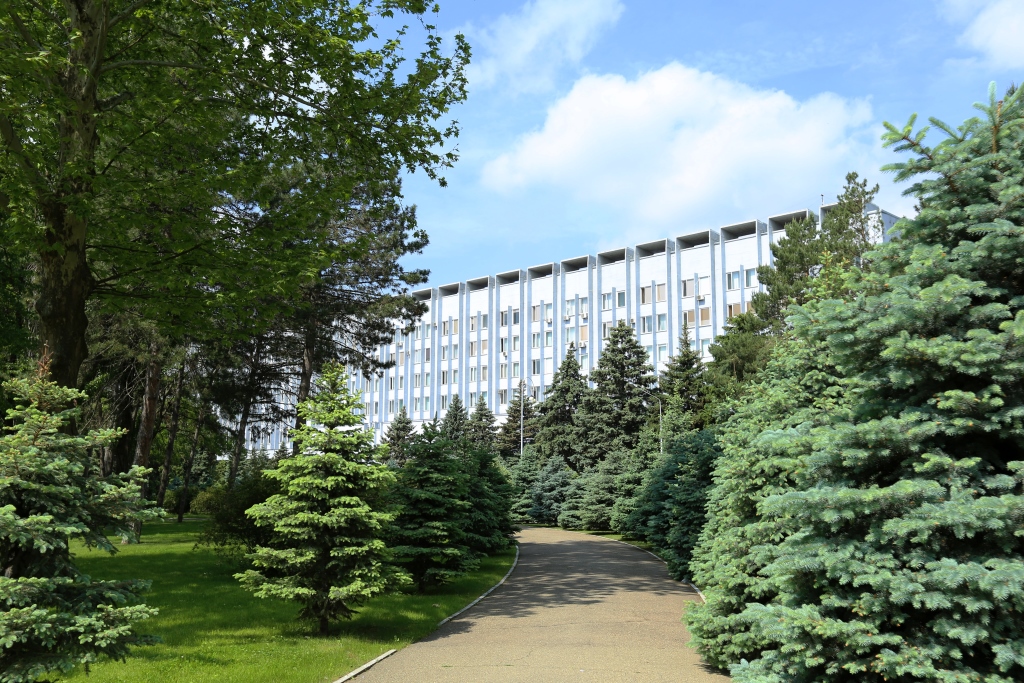 Благодарю за внимание!
Ответственный секретарь приемной комиссии В.В. Башкатов
350044, Россия, г. Краснодар, ул. им. Калинина, 13e-mail: bashkatov.v@kubsau.ru
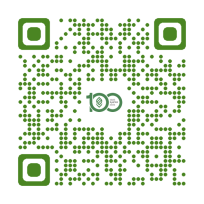 www.kubsau.ru